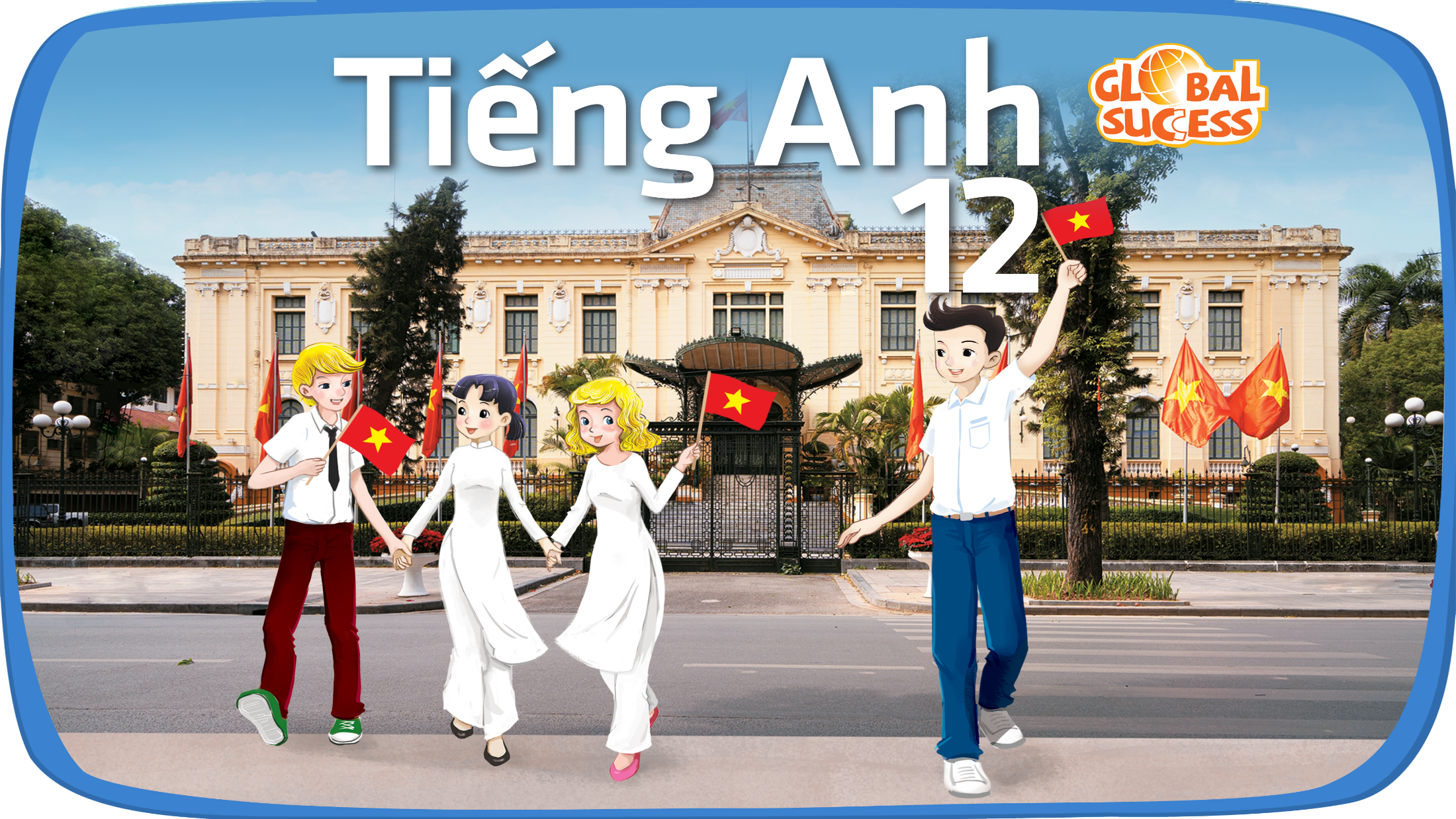 WARM-UP
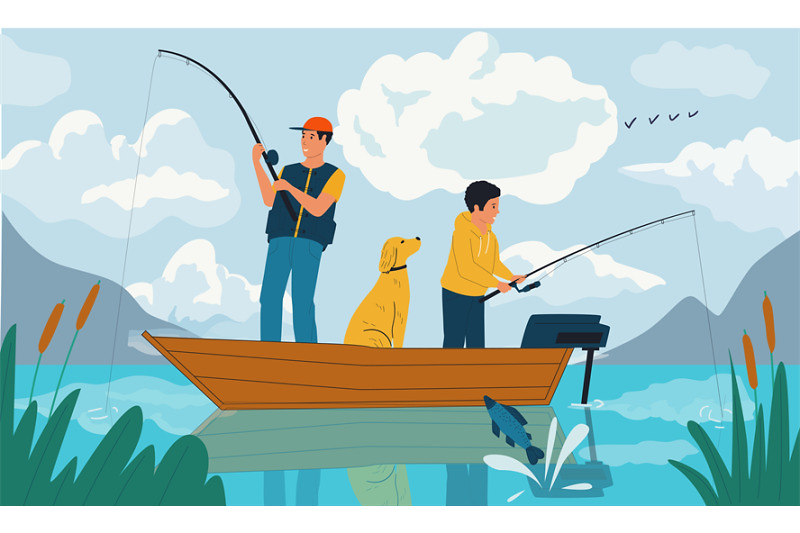 CATCH THE FISH!
WARM-UP
Students work in 2 groups.
There are several pictures and you need to choose the correct fish that the picture represents.
Go to the board and write down the correct answer in order.
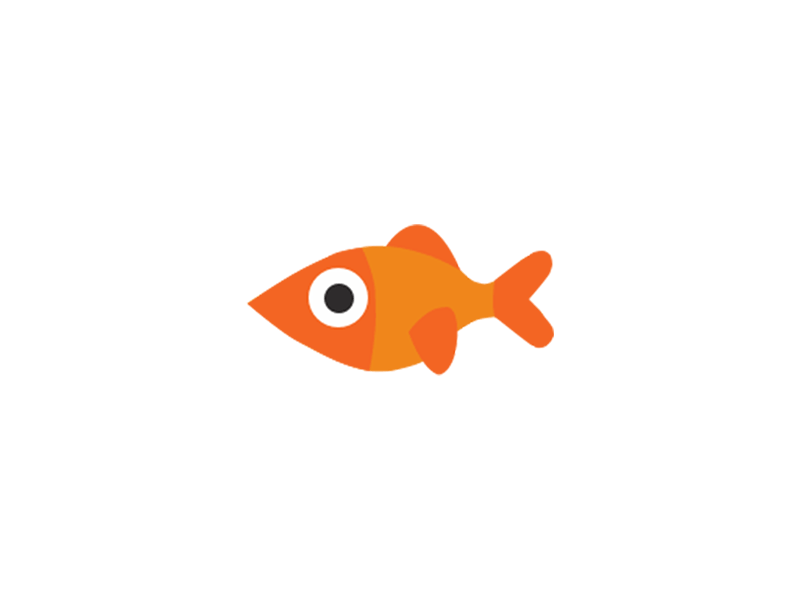 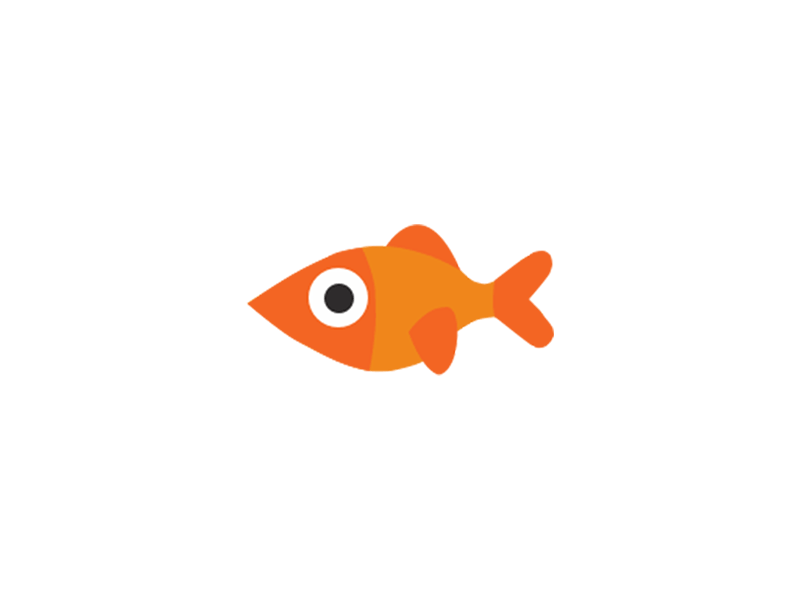 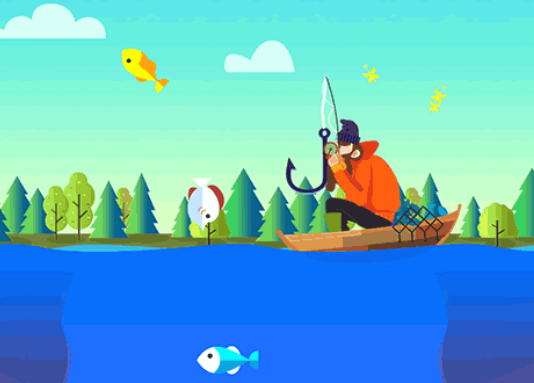 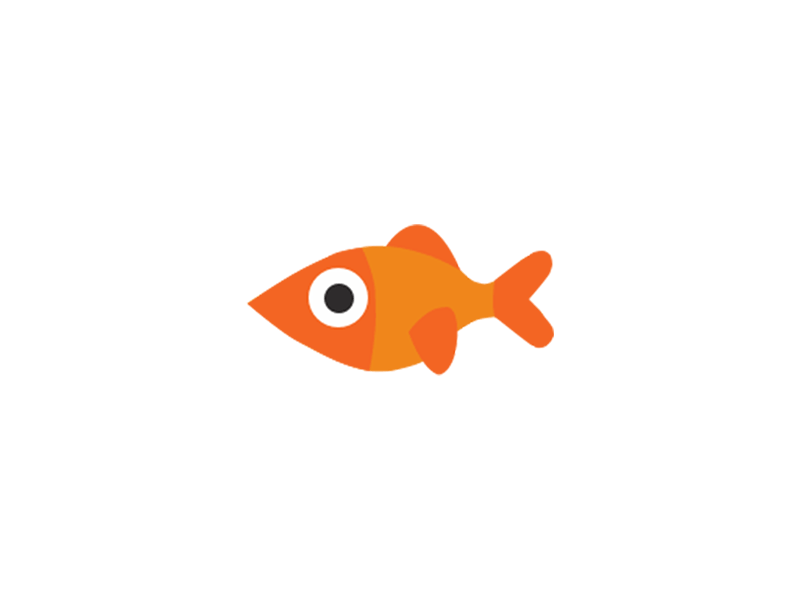 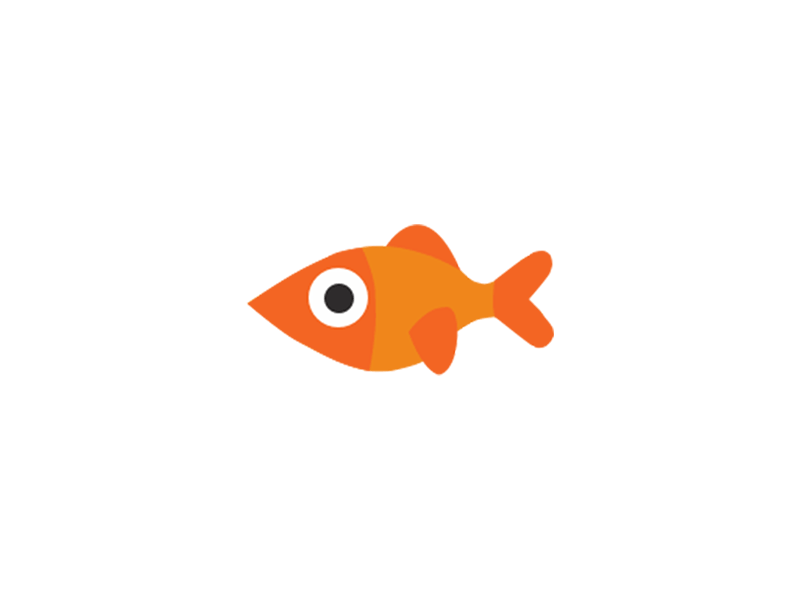 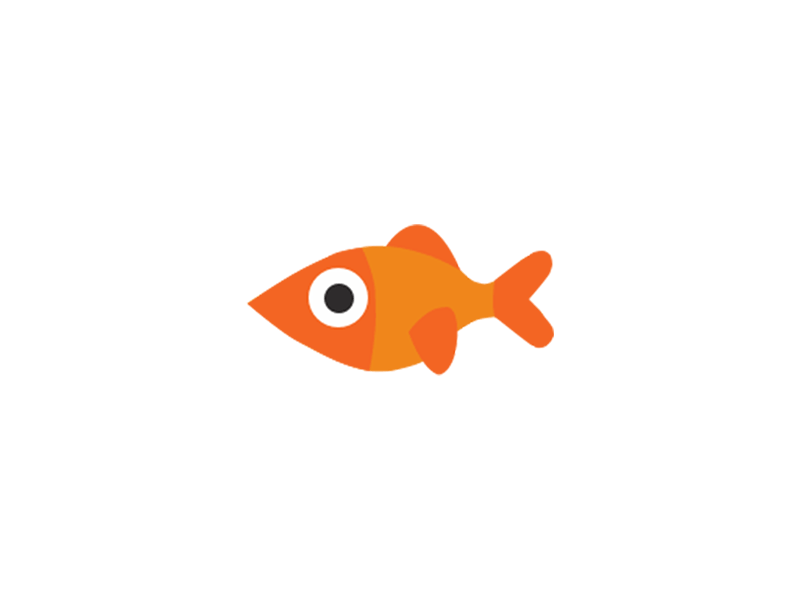 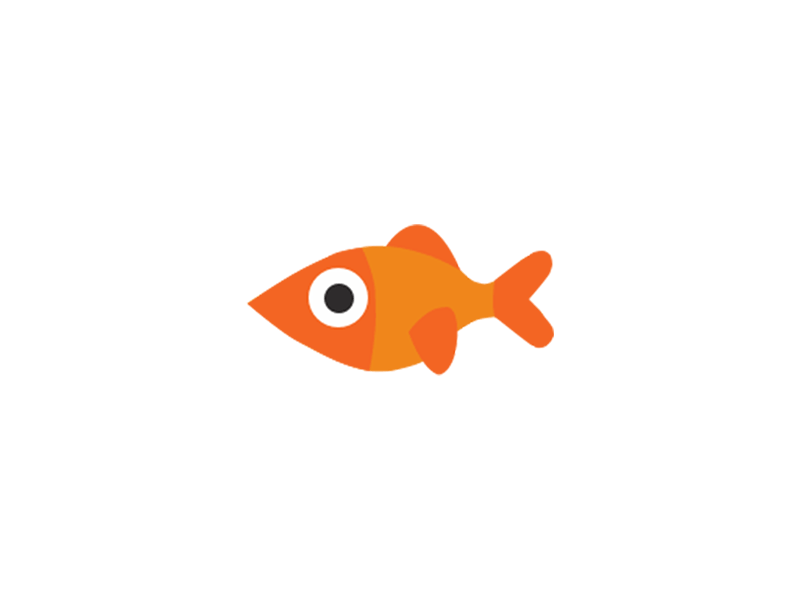 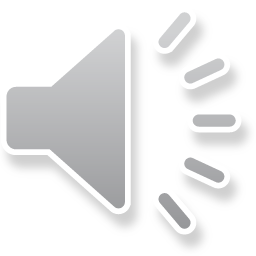 WARM-UP
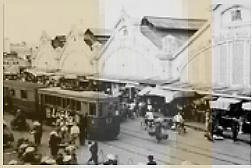 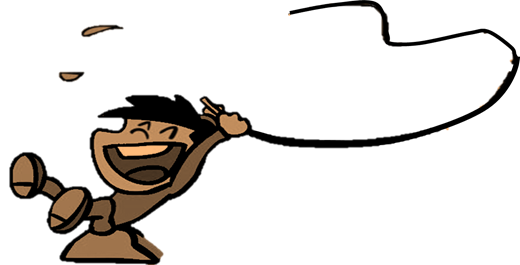 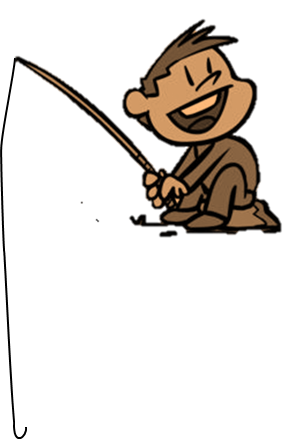 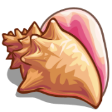 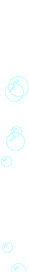 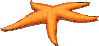 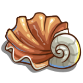 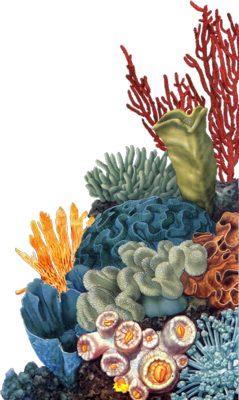 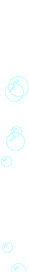 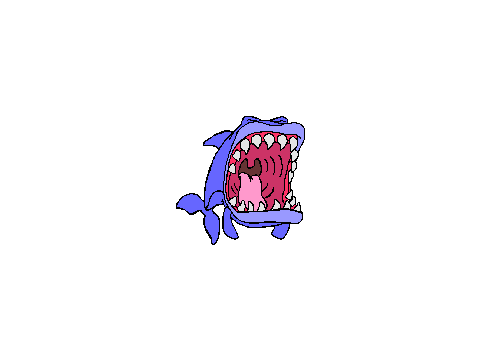 low-rise building
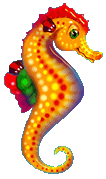 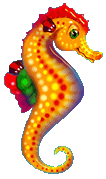 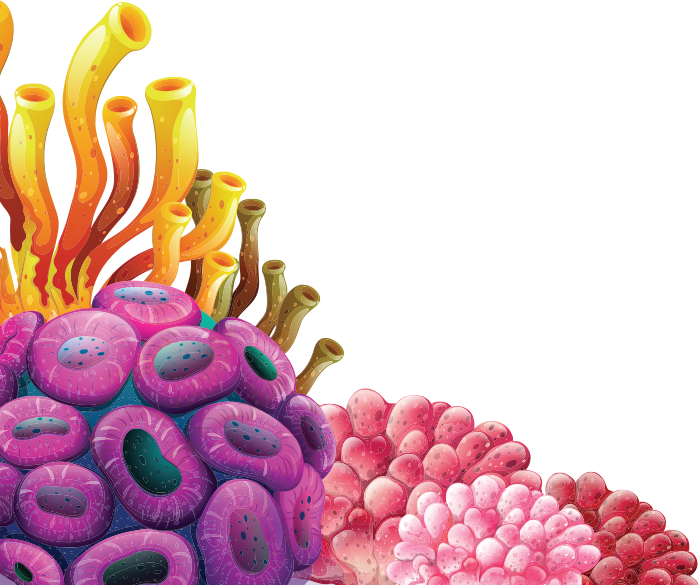 low-rise building
unemployment
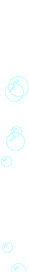 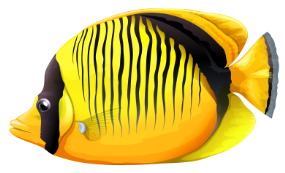 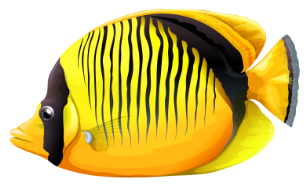 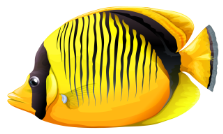 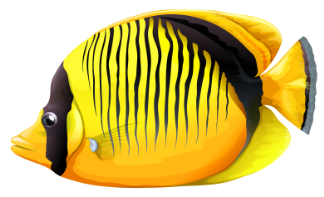 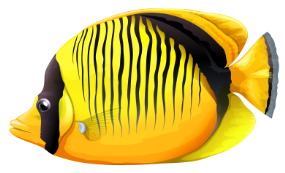 rush hour
high-rise building
WARM-UP
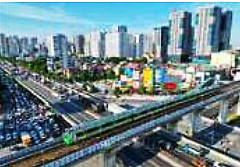 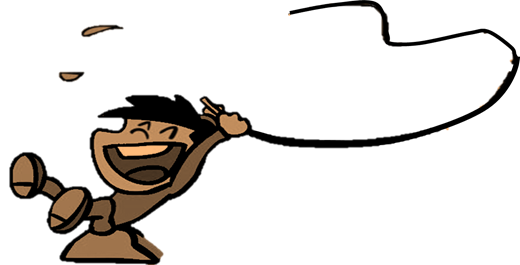 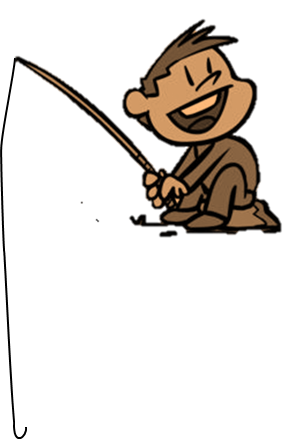 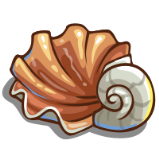 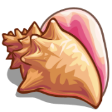 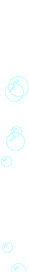 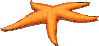 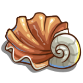 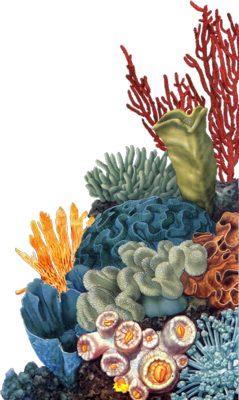 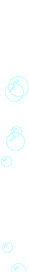 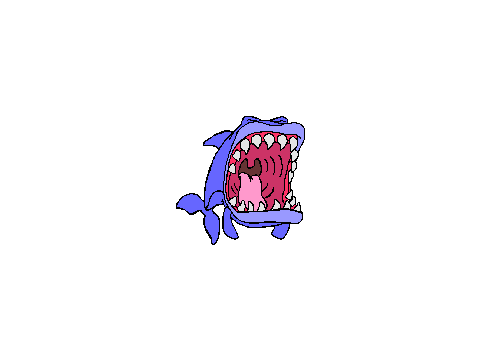 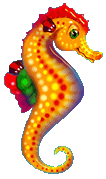 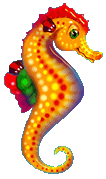 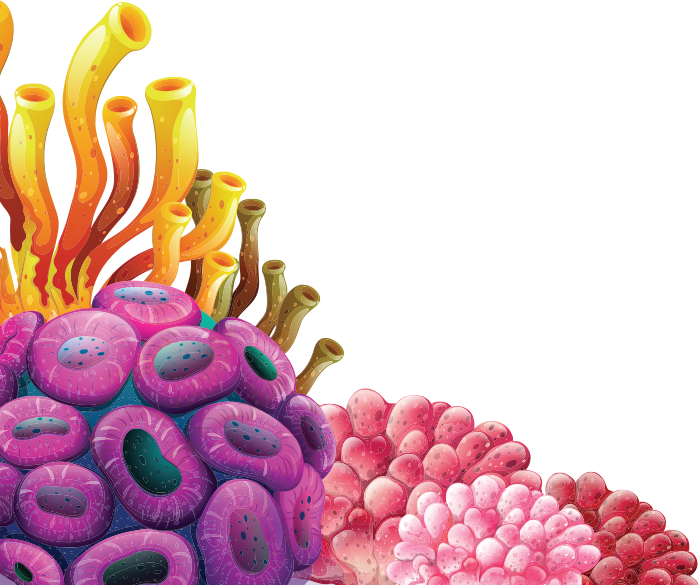 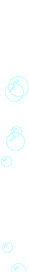 high-rise building
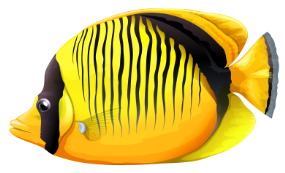 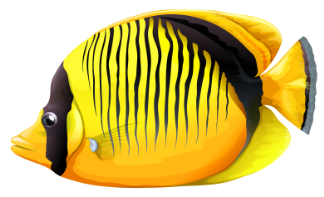 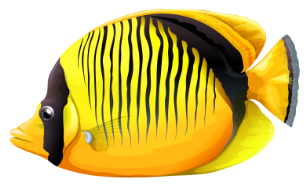 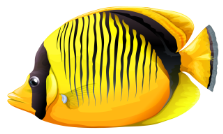 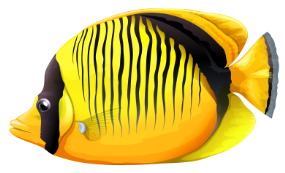 unemployment
high-rise building
low-rise building
rush hour
WARM-UP
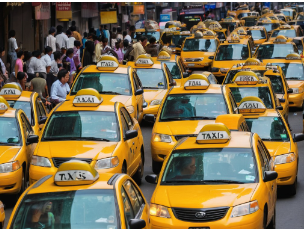 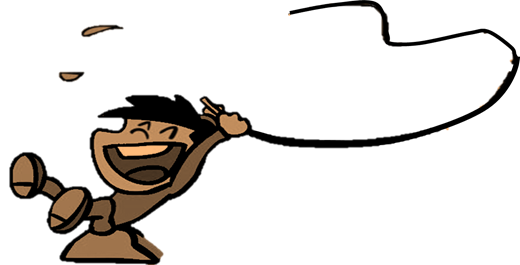 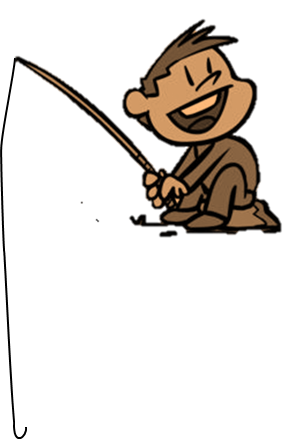 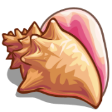 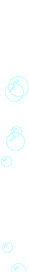 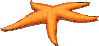 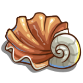 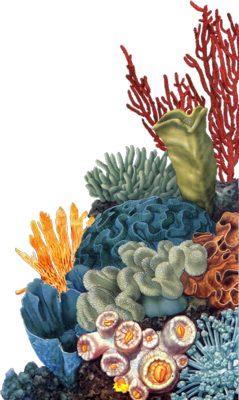 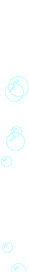 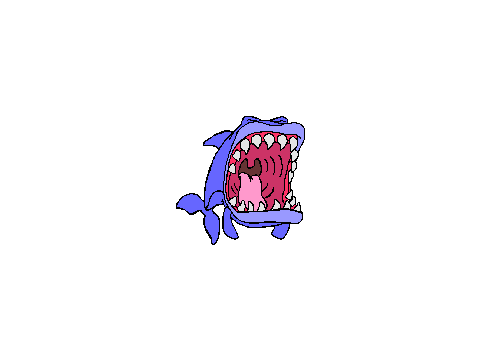 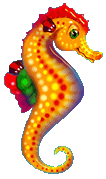 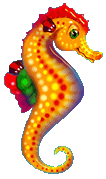 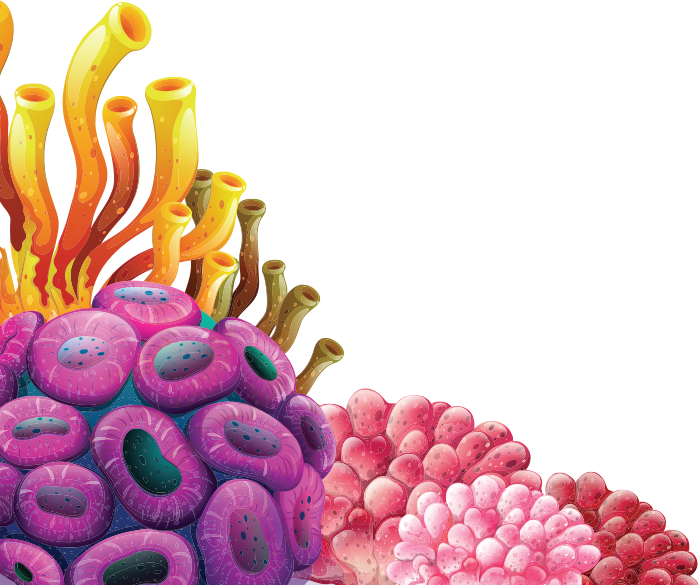 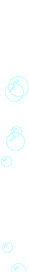 unemployment
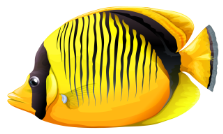 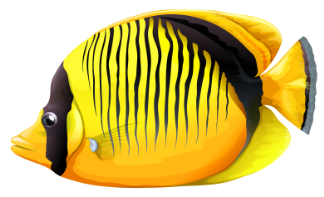 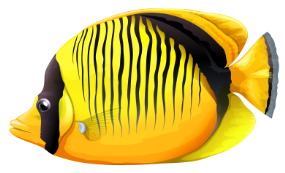 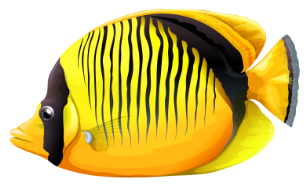 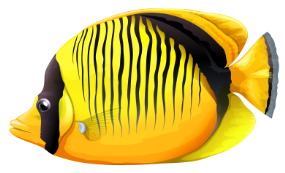 rush hour
rush hour
low-rise building
high-rise building
WARM-UP
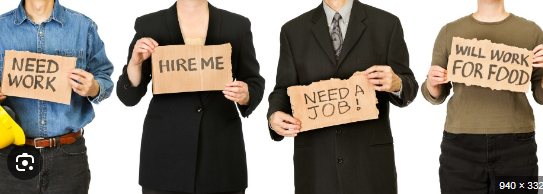 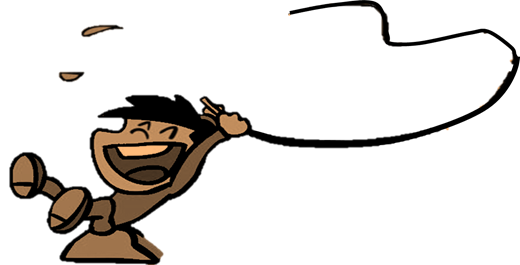 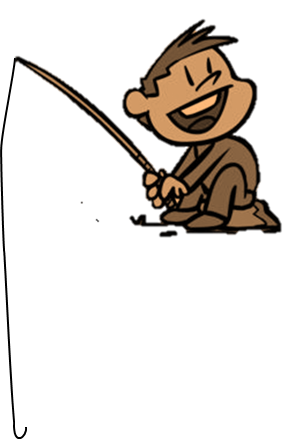 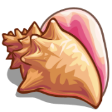 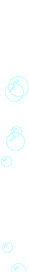 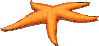 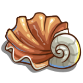 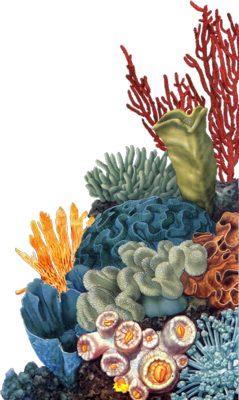 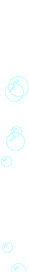 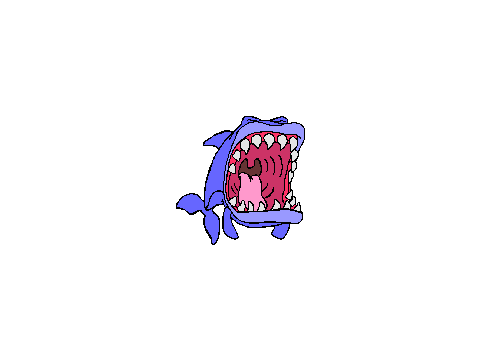 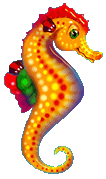 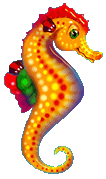 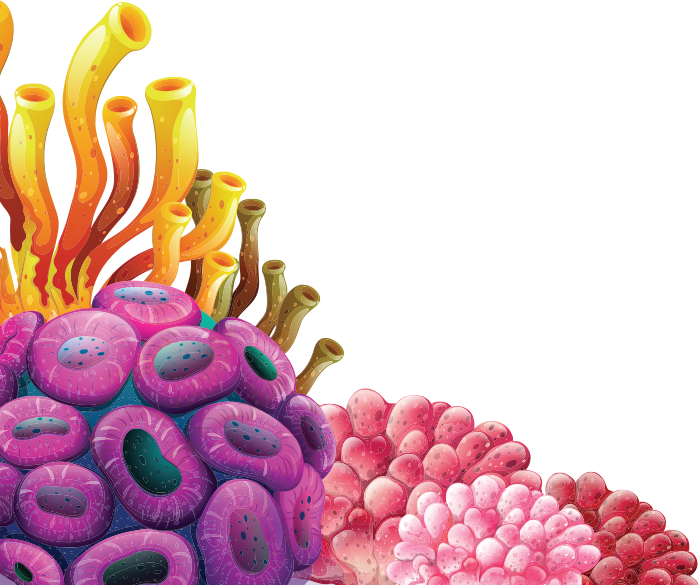 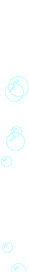 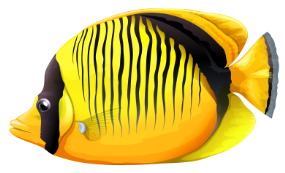 rush hour
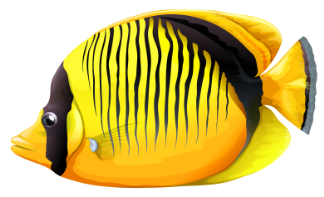 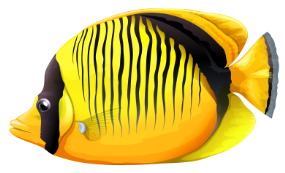 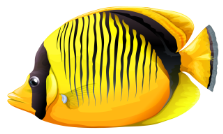 unemployment
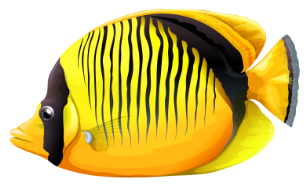 high-rise building
low-rise building
unemployment
Unit 4
urbaniSation
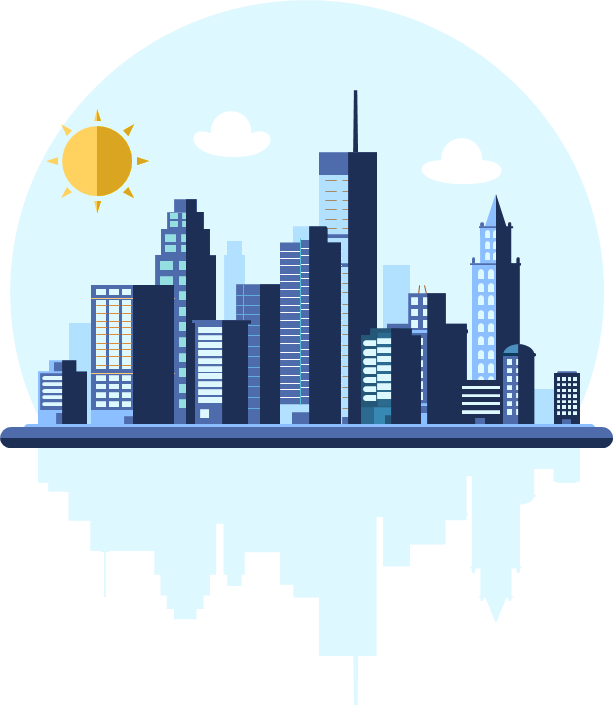 What is the song about?
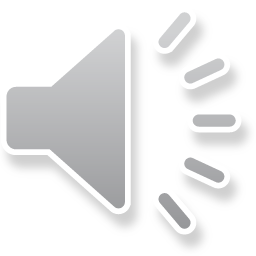 PRE- READING: Work in groups. Look at the pictures and discuss the following question.
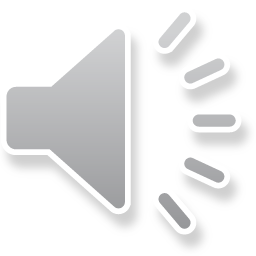 What do the pictures tell you about Ha Noi and people’s life in the city ?
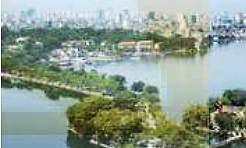 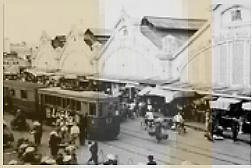 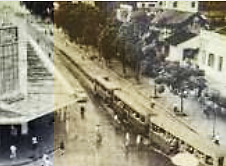 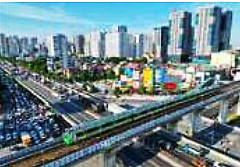 VOCABULARY
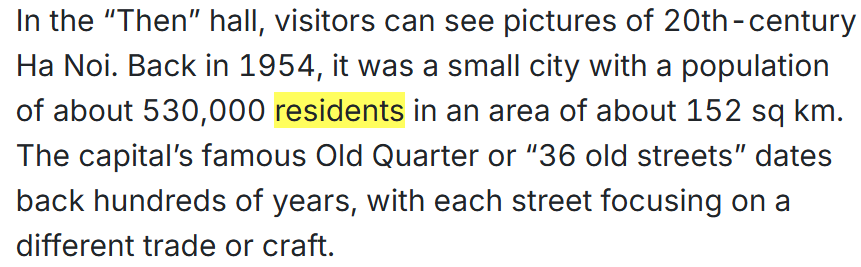 VOCABULARY
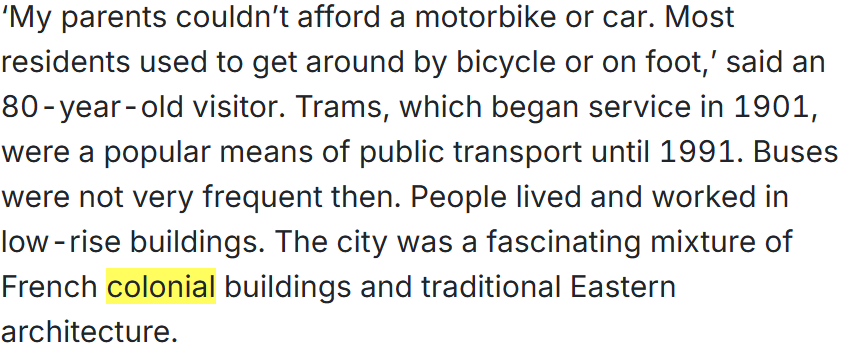 VOCABULARY
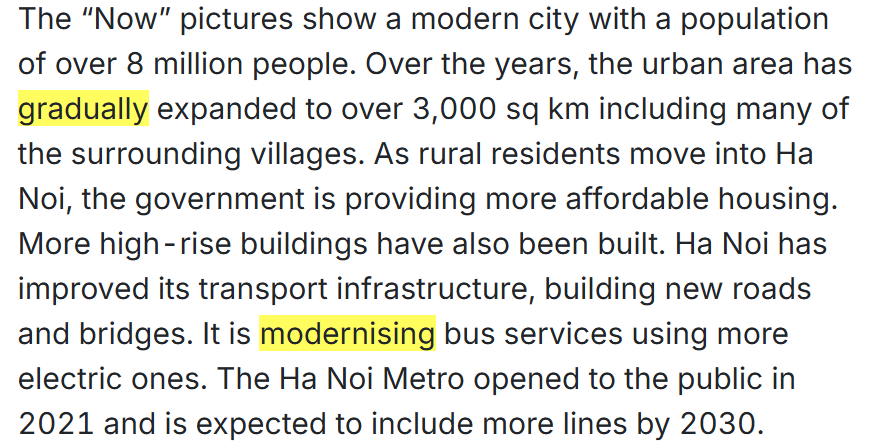 VOCABULARY
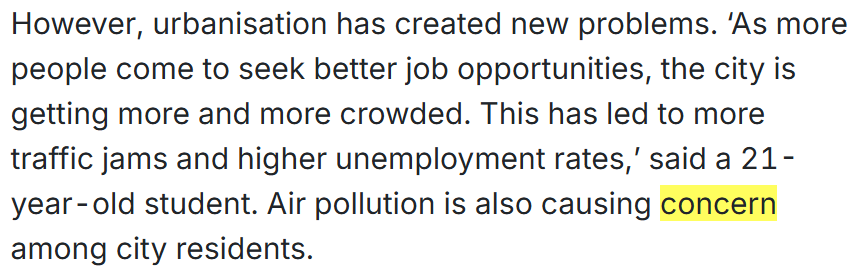 Choose the correct meanings of the following words
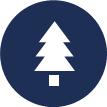 1. residents
	A. people who live in a particular place
	B. buildings in a particular place
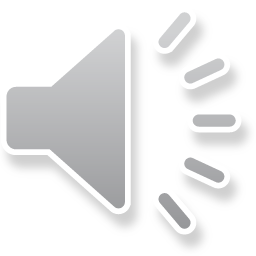 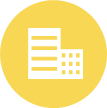 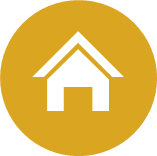 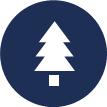 Choose the correct meanings of the following words
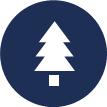 2. colonial
	A. connected with the native country
	B. connected with a country that controls another country
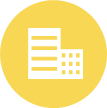 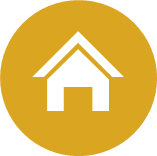 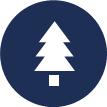 Choose the correct meanings of the following words
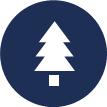 3. gradually
	A. slowly, over a period of time
	B. quickly, over a short time
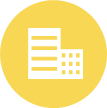 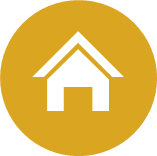 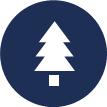 PRACTICE
2
Choose the correct meanings of the highlighted words
4. modernising
	A. making something attractive
	B. making use of the latest technology, design, etc.
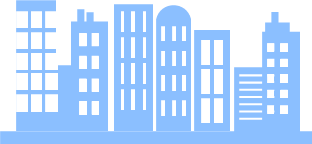 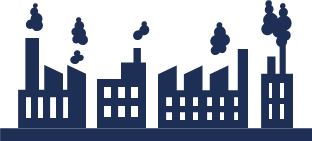 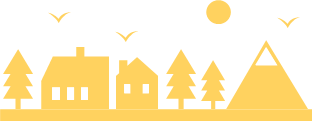 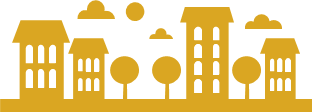 PRACTICE
2
Choose the correct meanings of the highlighted words
5. concern
	A. a feeling of satisfaction
	B. a feeling of worry about something important
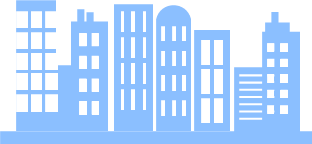 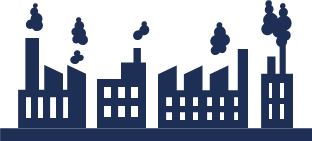 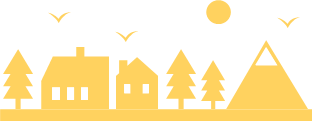 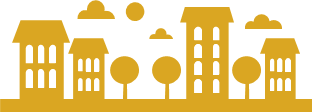 PRACTICE
Read the article . Put the main ideas in the order they appear in the article.
1
3____
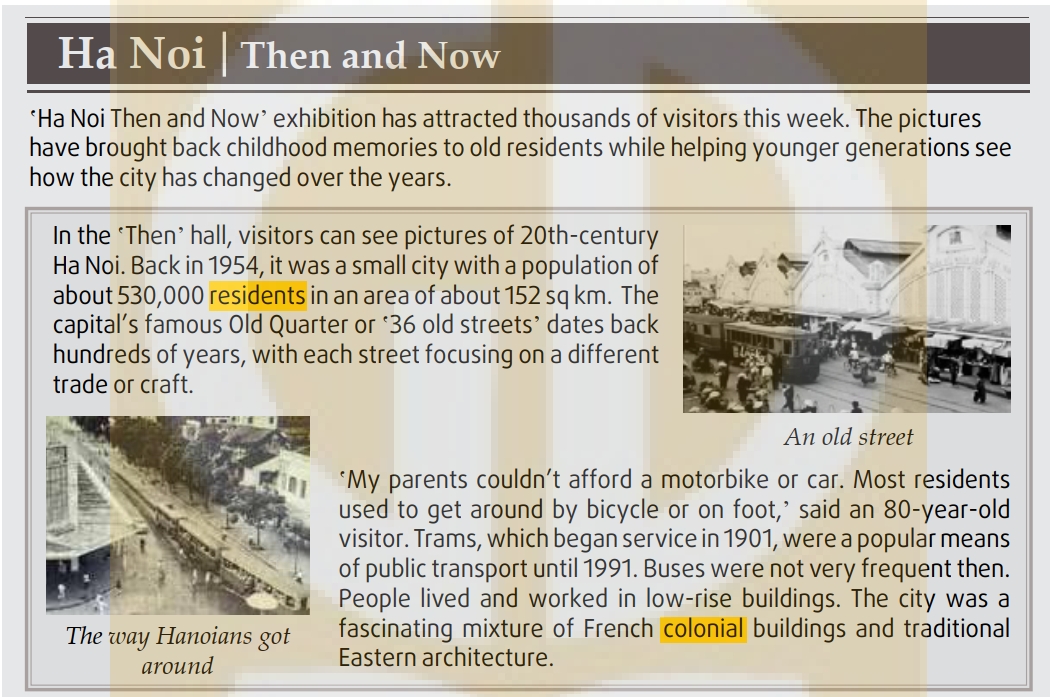 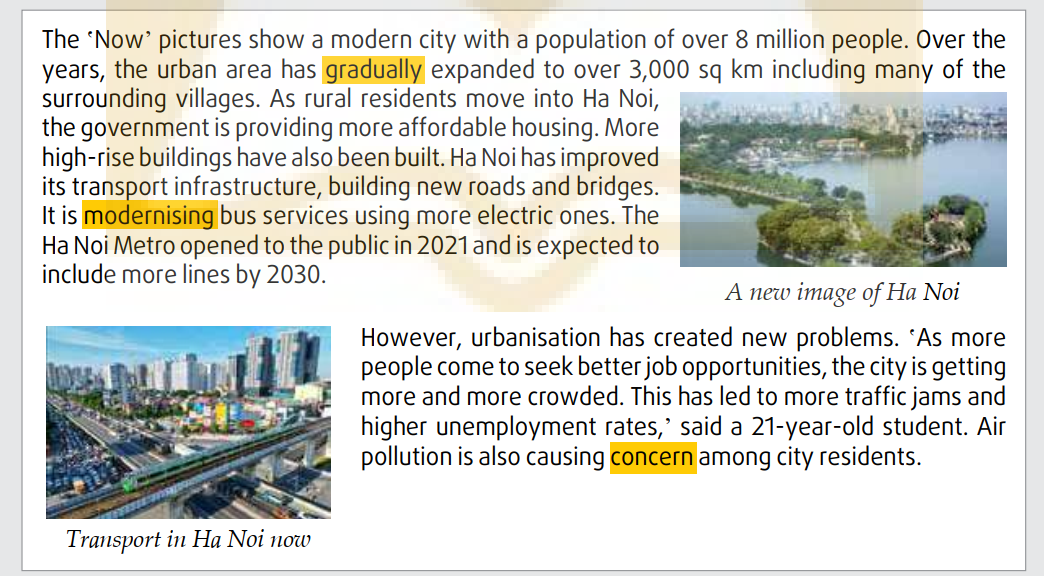 1____
4____
2____
PRACTICE
Read the article . Put the main ideas in the order they appear in the article.
1
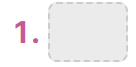 C
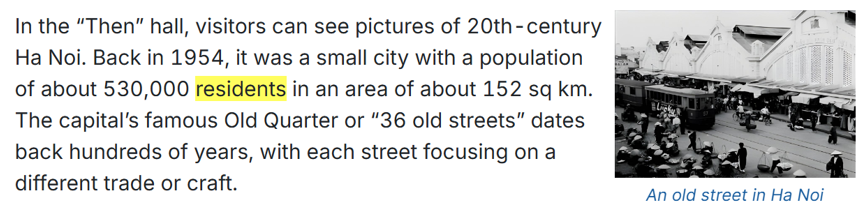 PRACTICE
Read the article . Put the main ideas in the order they appear in the article.
1
D
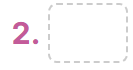 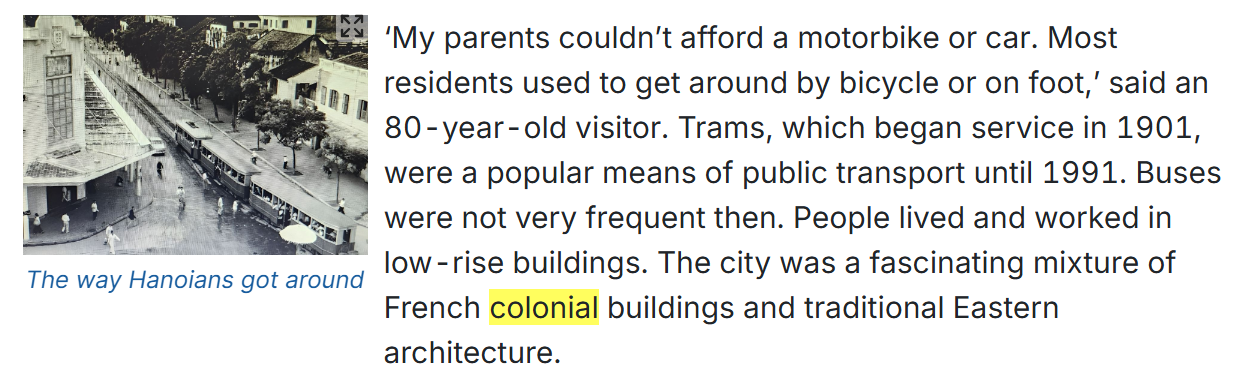 PRACTICE
Read the article . Put the main ideas in the order they appear in the article.
1
A
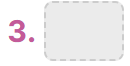 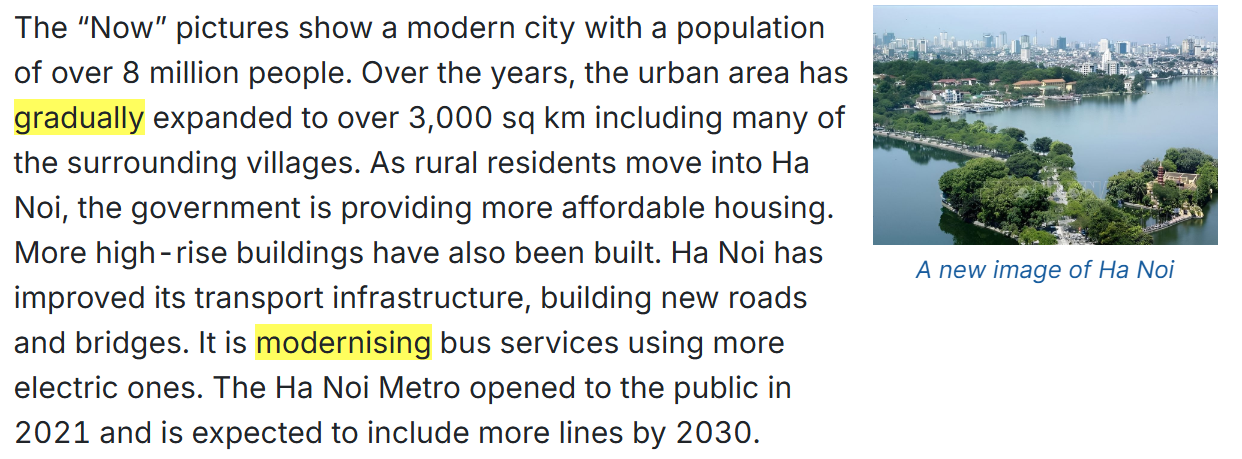 PRACTICE
Read the article . Put the main ideas in the order they appear in the article.
1
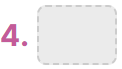 B
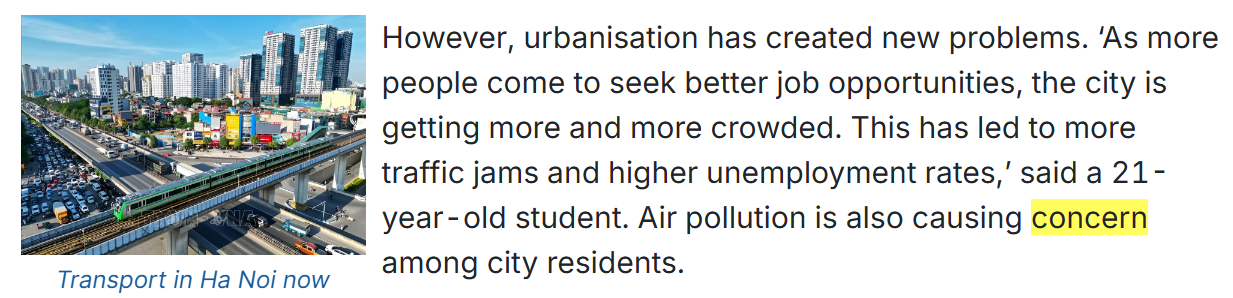 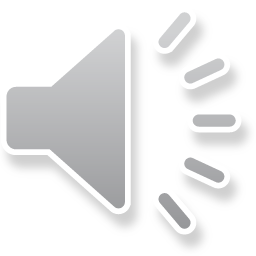 PRACTICE
Read the article again and complete the table using no more than THREE words and/or a number for each gap.
2
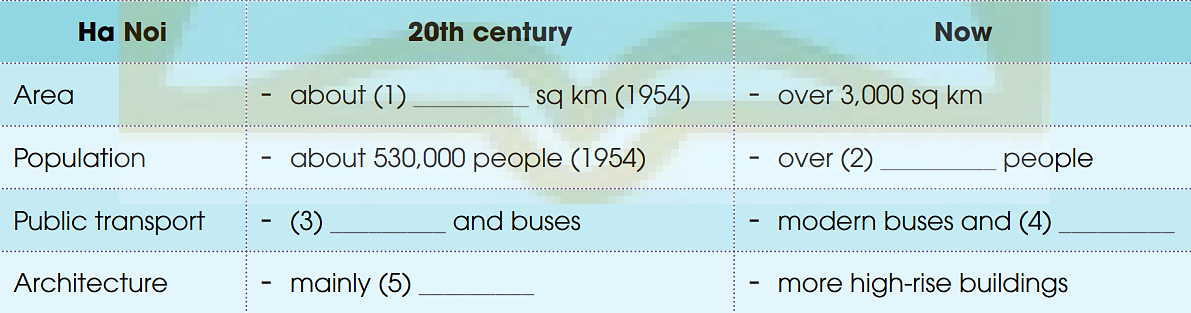 152
8 million
metro/
trains
trams
low-rise buildings
PRODUCTION
3
Work in pairs. discuss the following questions.
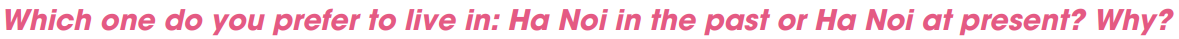 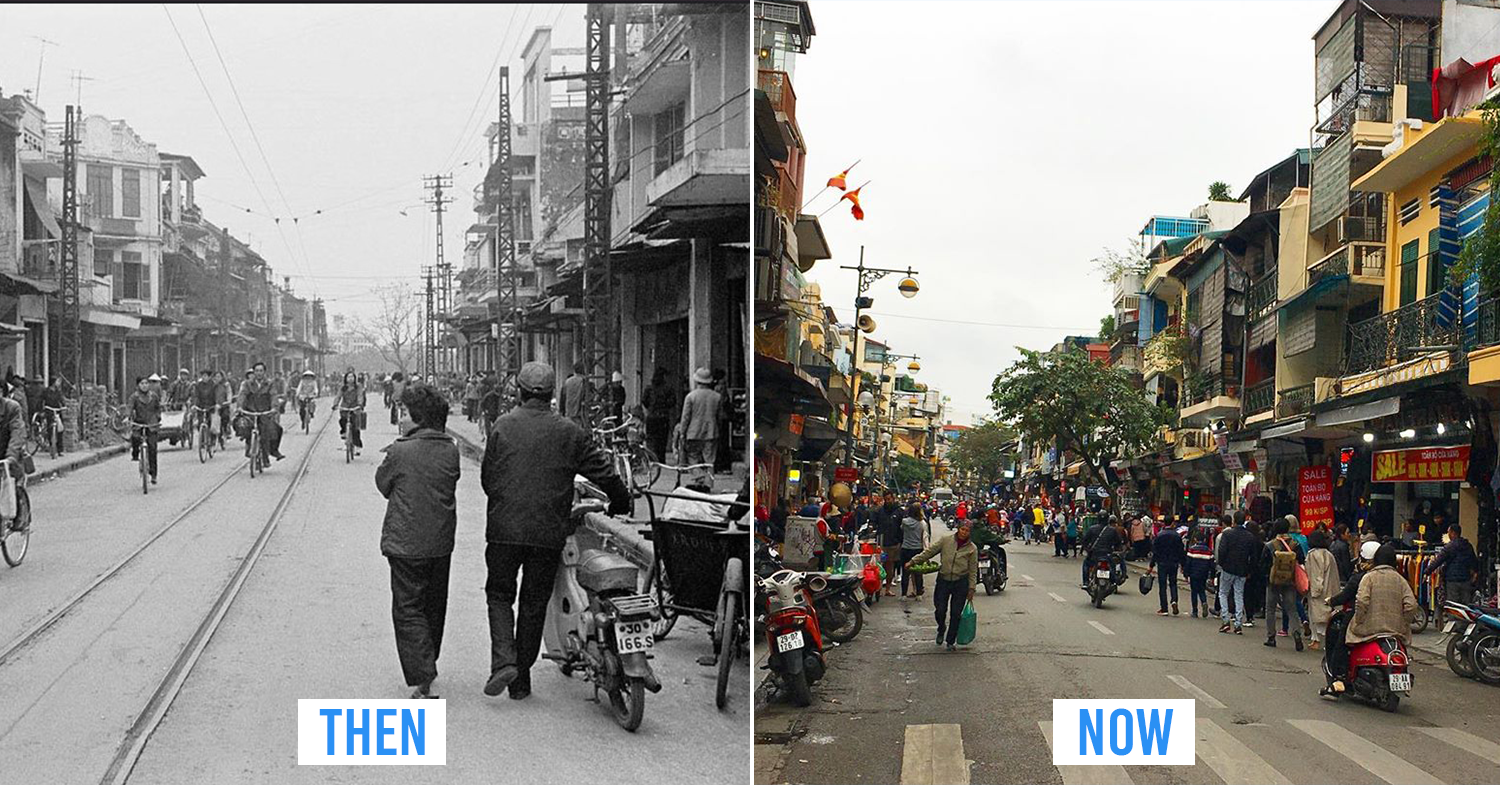 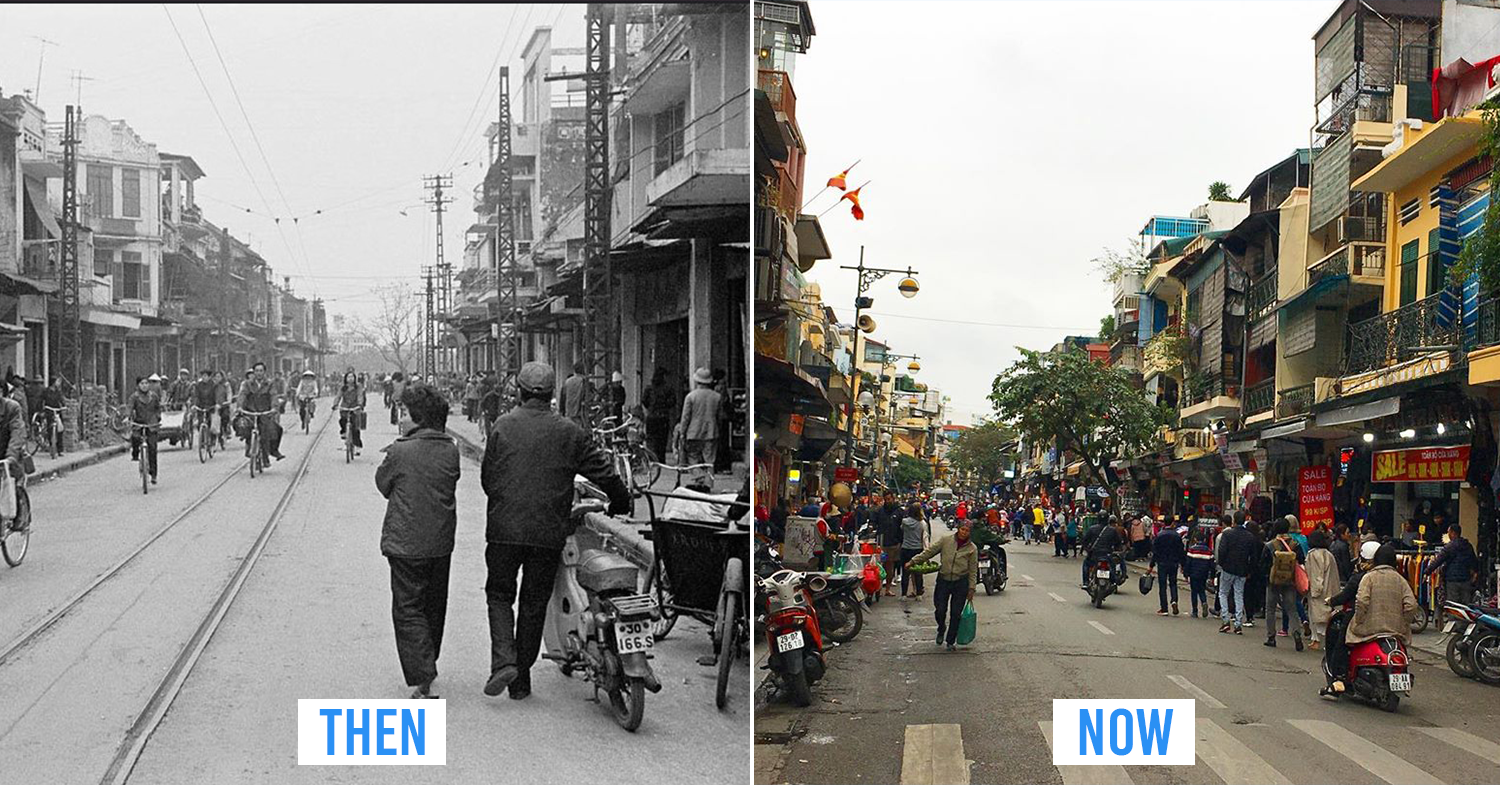 PRODUCTION
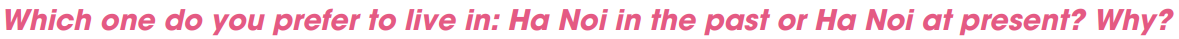 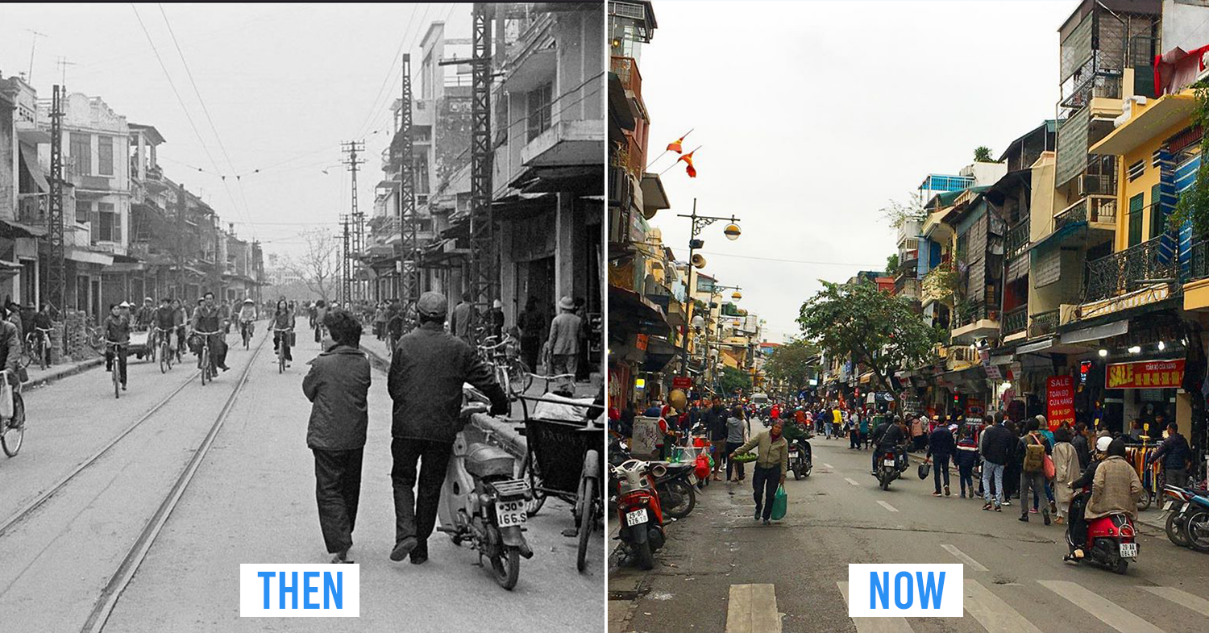 I prefer to live in Ha Noi at present because …………………………………………………………………
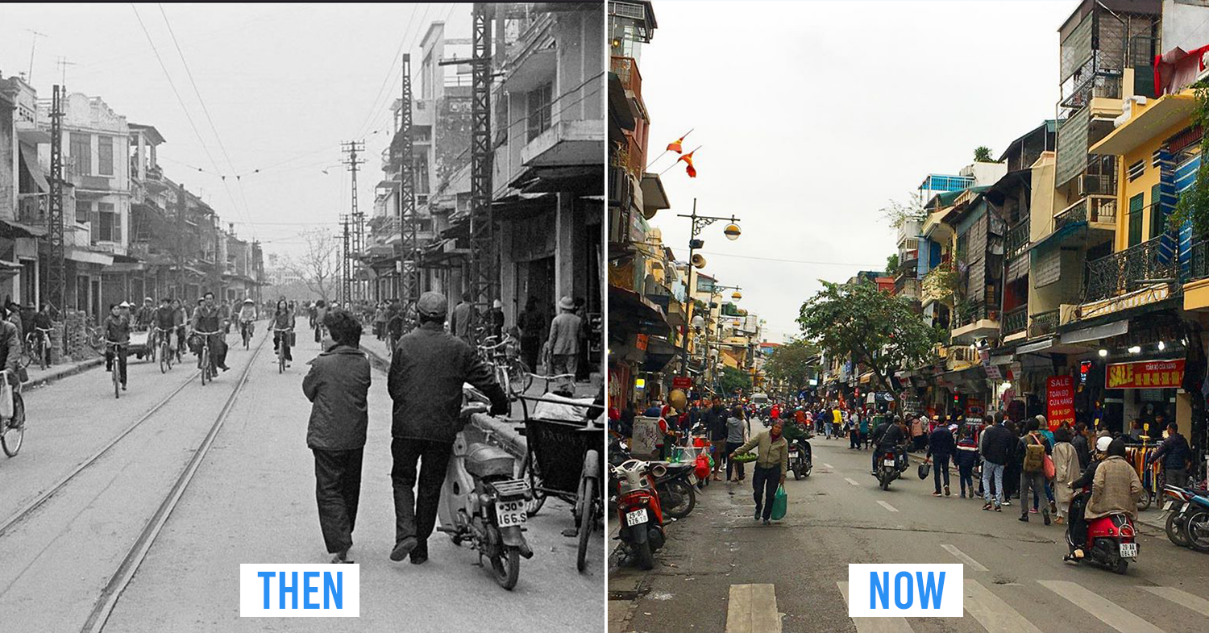 I prefer to live in Ha Noi in the past because………………………………………………………
CONSOLIDATION
1
Wrap-up
What have you learnt today?
Read for main ideas and specific information in news items about the Urbanisation of Ha Noi
New vocabulary words
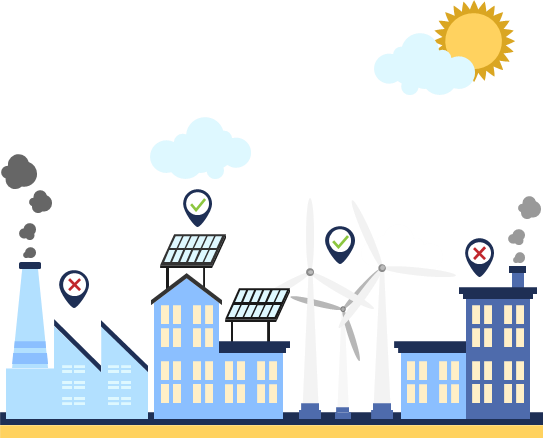 CONSOLIDATION
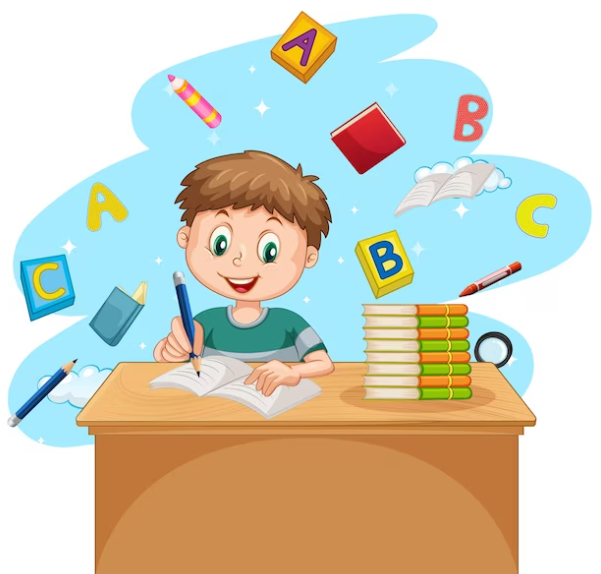 2
Homework
Do exercises in the workbook.
Prepare for Lesson 4 - Unit 4.
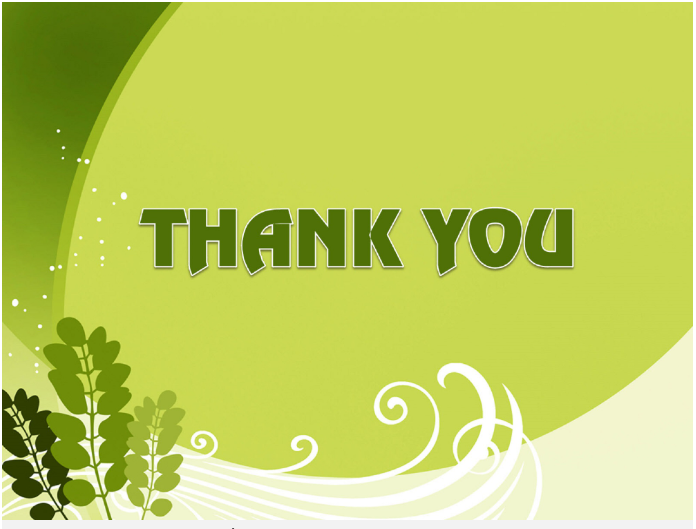 Website: hoclieu.vn
Fanpage: facebook.com/www.tienganhglobalsuccess.vn